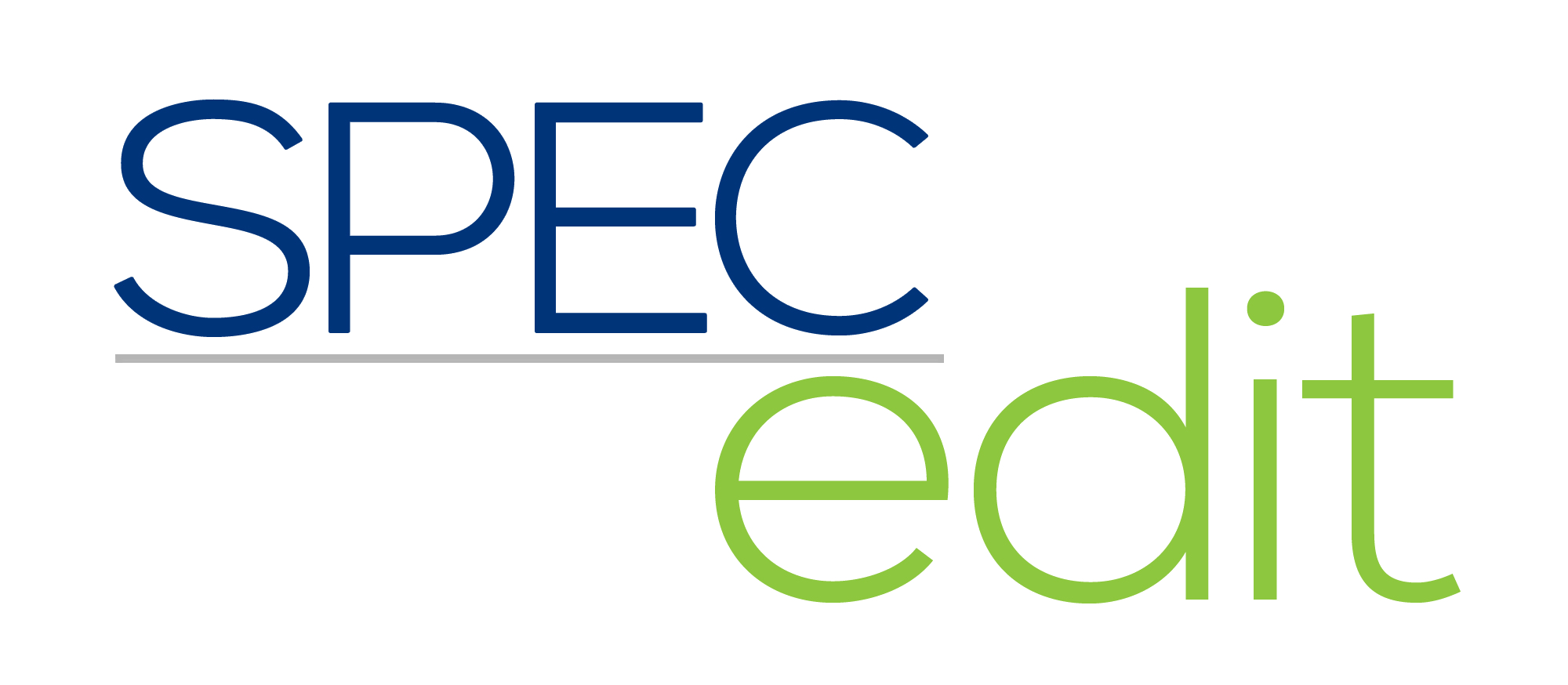 Connecting BIM and Specifications

Mike Thornber – President
Les Woolsey - Consultant
Innovative Technology Inc.
Add Model to project
Examine element types
Examine materials
Spec text from model values
Updated model from designer
Model corrections to designer
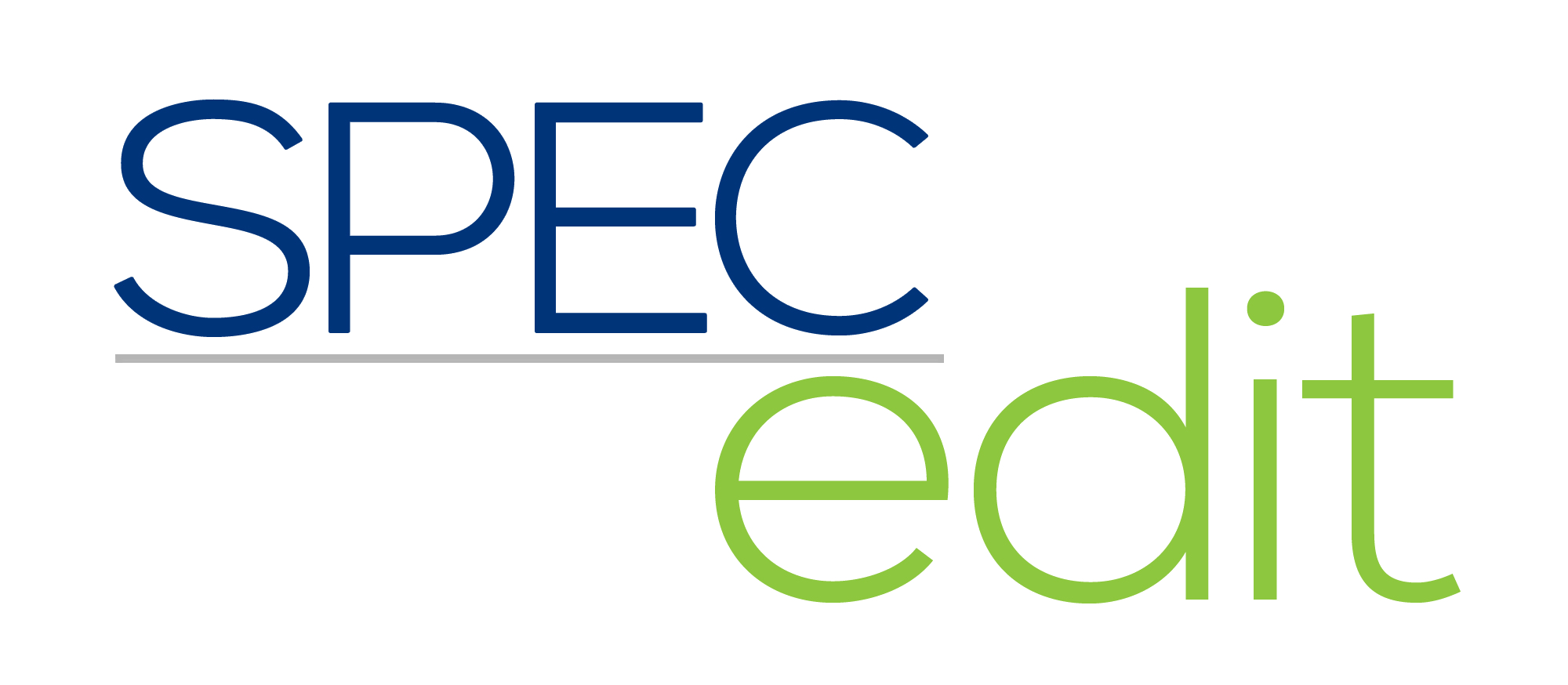